Vstupní pedagogická praxe
Mgr. et Mgr. Lucie Grůzová, Ph.D.
Výsledky esejí
Témata: 1) Asistenti ve třídách - nutnost nebo moda? Proč?
2) Přátelský vztah x respekt a poslušnost
3) Jakým budu učitelem
4) Malá x velká volnost dětí

Soudy: Samostatnost dětí - brání jí rodiče
	Ideální kombinace (pro každého jiná)

Předsevzetí
Bloomova taxonomie
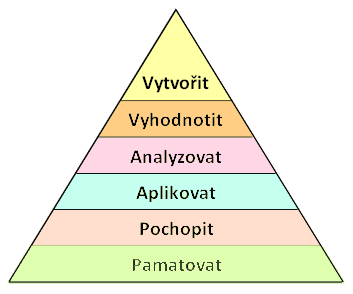 Pojmová dizonance
Reálné chování, to co říkám
Pojem, předsevzetí
Zkuste vymyslet 3 příklady, kdy to co si máme myslet, nesedí s tím, co v praxi děláme nebo říkáme?
Individuální přístup k dětem
Proč jsou ve třídách asistenti.
Paní učitelka si hrála jen s malou skupinkou.
Jak se znáte?
test 16 personalities
Zpětná vazba z praxe
Co nám říká praxe a naše poznání
Napište na 3 lístečky: 
Mé poznání o dětech na praxi.
Mé poznání o prostředí na praxi.
Mé poznání o učitelích na praxi.

2.  Rozdělení na 3 skupiny a zpracování 3 kategorií.
Rozdělte lístečky podle četnosti a napište na tabuli.

3. Projděte si výsledky a napište + (souhlasím), - (nesouhlasím).
Jací chceme být budeme učitelé?
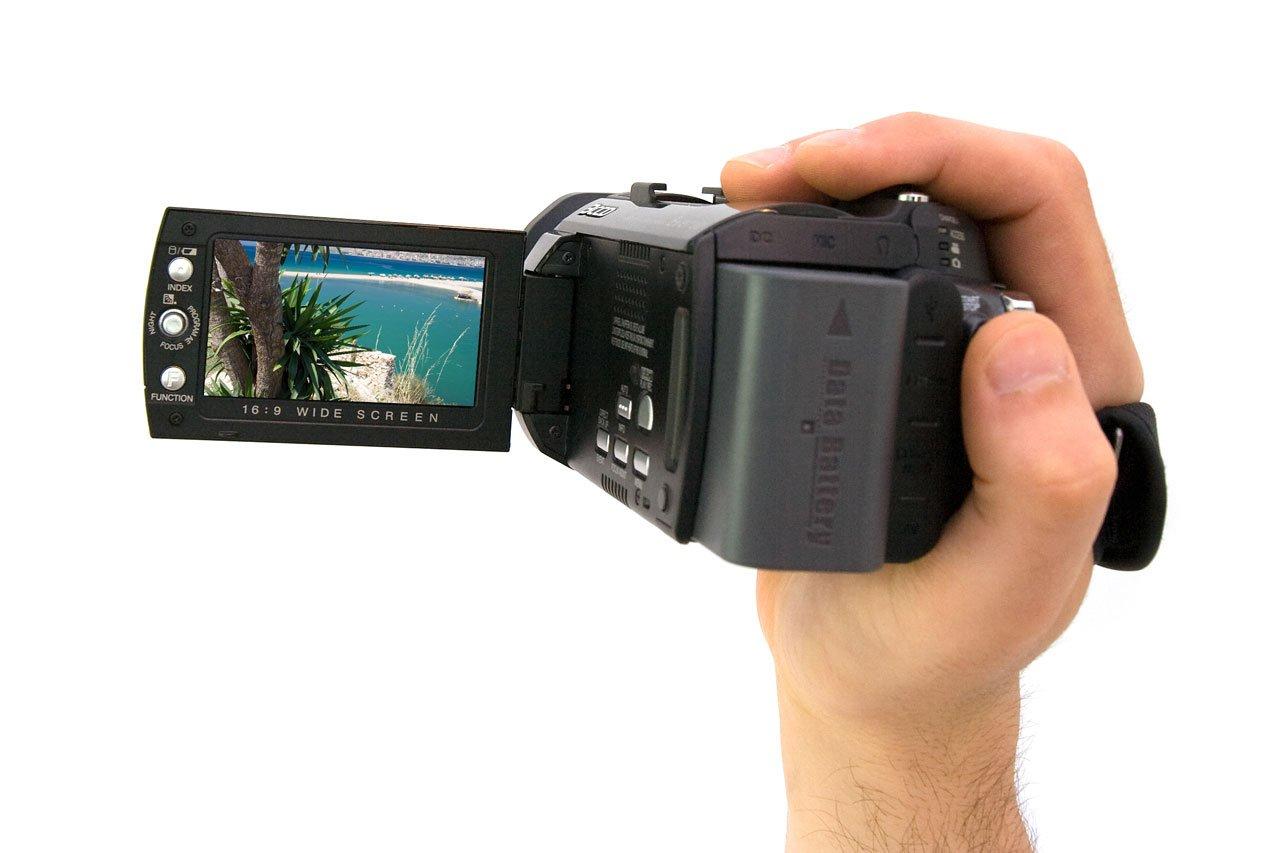 Závěrečné hodnocení seminářů
Prosím, o vaše hodnocení:

Pozitivně hodnotím, protože mě to posouvalo v … 
Nelíbilo se mi, protože ….
Jakýkoli vzkaz...

Odkaz na formulář:
Děkuji za vaši spolupráci!